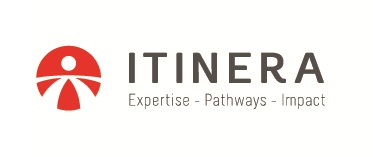 Financement des pensions:le passé et l’avenirProf Jean HindriksUCL & Itinera
Membre Conseil Académique des Pensions
et Commission Reforme Pension 2020-2040


Avril 2019
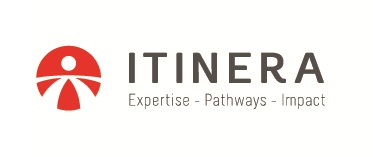 Le Passé
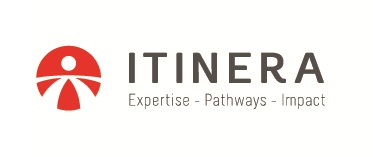 Double Effet Boule de Neige
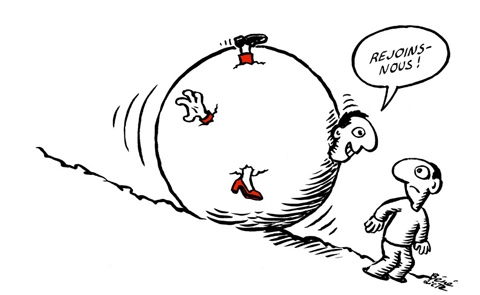 Départ à la pension 2017
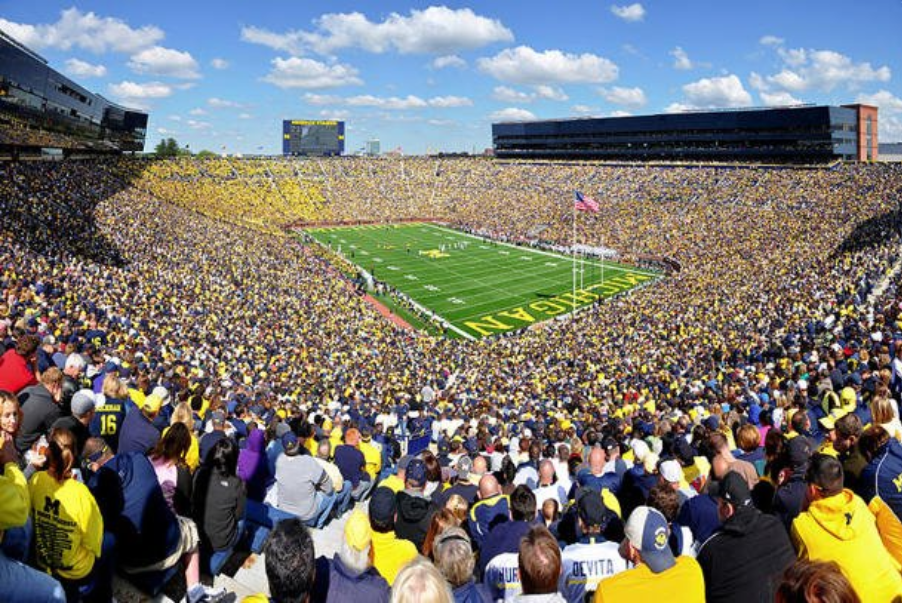 Total                          120.000
+ 2 milliards
+273.854 pensionnés
+40%
-20%
+60%
+45%
+30%
Dépense totale par régime
+14,6 Milliards
+75%
3/4 Pension
1/4 Effectif
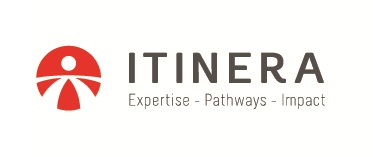 +80%
+40%
8
Sources : Comptes Nationaux, Bureau Fédéral du Plan et SPF Sécurité Sociale et calculs propres
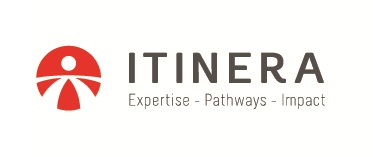 10,5%
+8,5%
9
Sources : Comptes Nationaux, Bureau Fédéral du Plan et SPF Sécurité Sociale et calculs propres
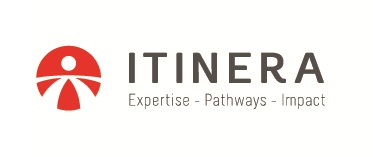 Quel avenir?
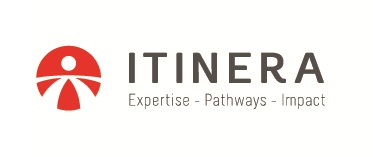 Taux Emploi
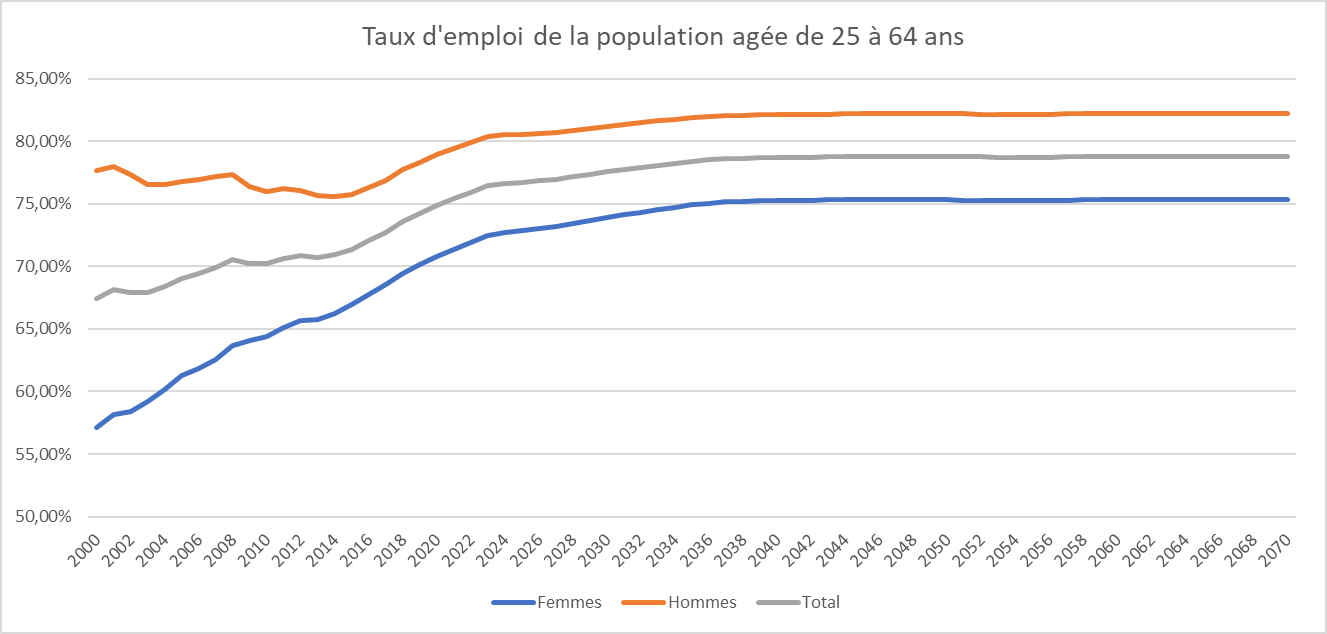 Féminisation
Dépendance économique
+30% Taux emploi
Source: CEV & Ferderal Plan Bureau
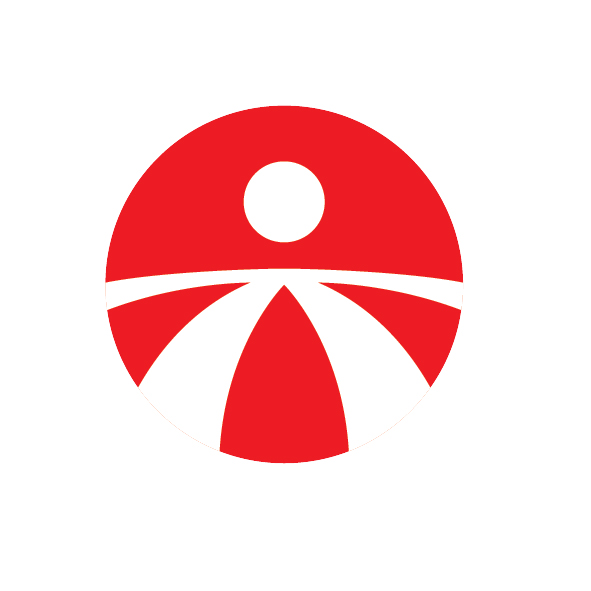 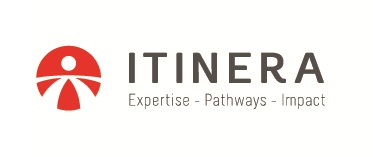 Taux remplacement
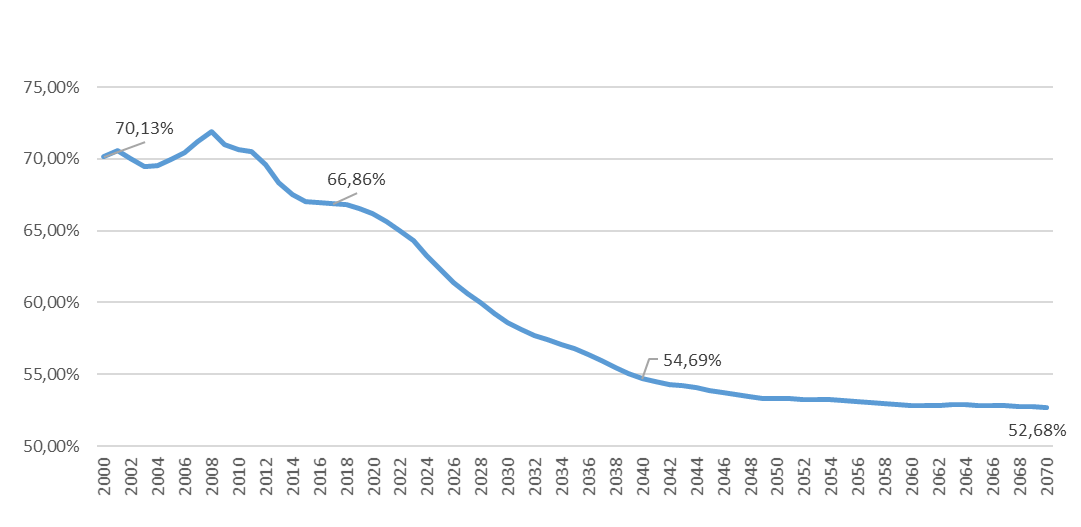 46%  si tx emploi 2020
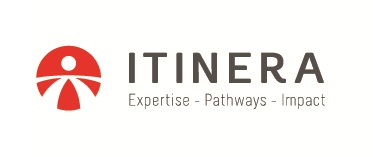 Ajustement pension et cotisation
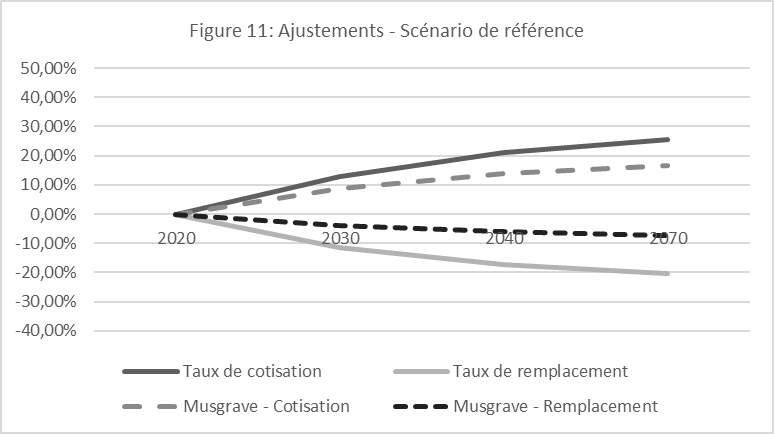 +25%
-20%
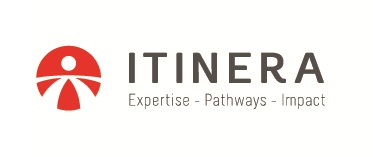 Ajustement pension et cotisation
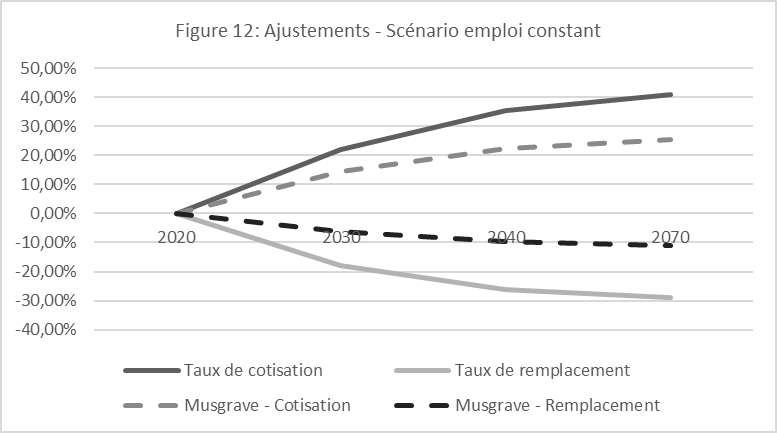 +40%
-30%
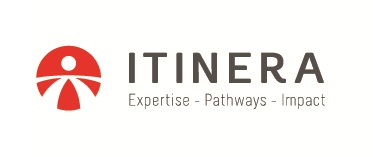 Réformes
Reform= Change
Pull factor
Push factor
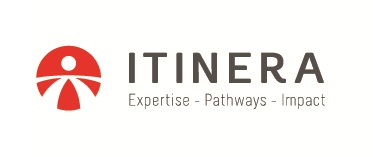 Commission Réforme Pensions
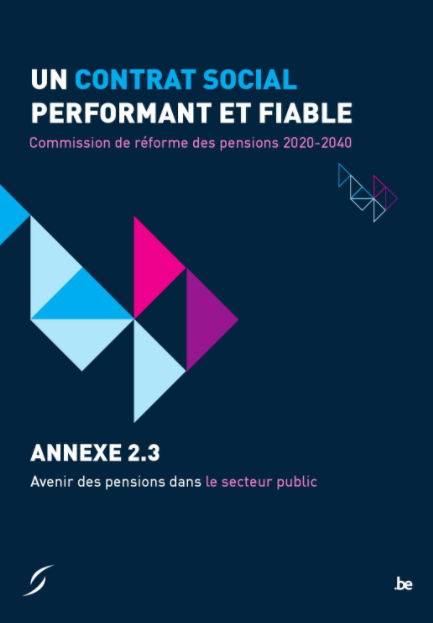 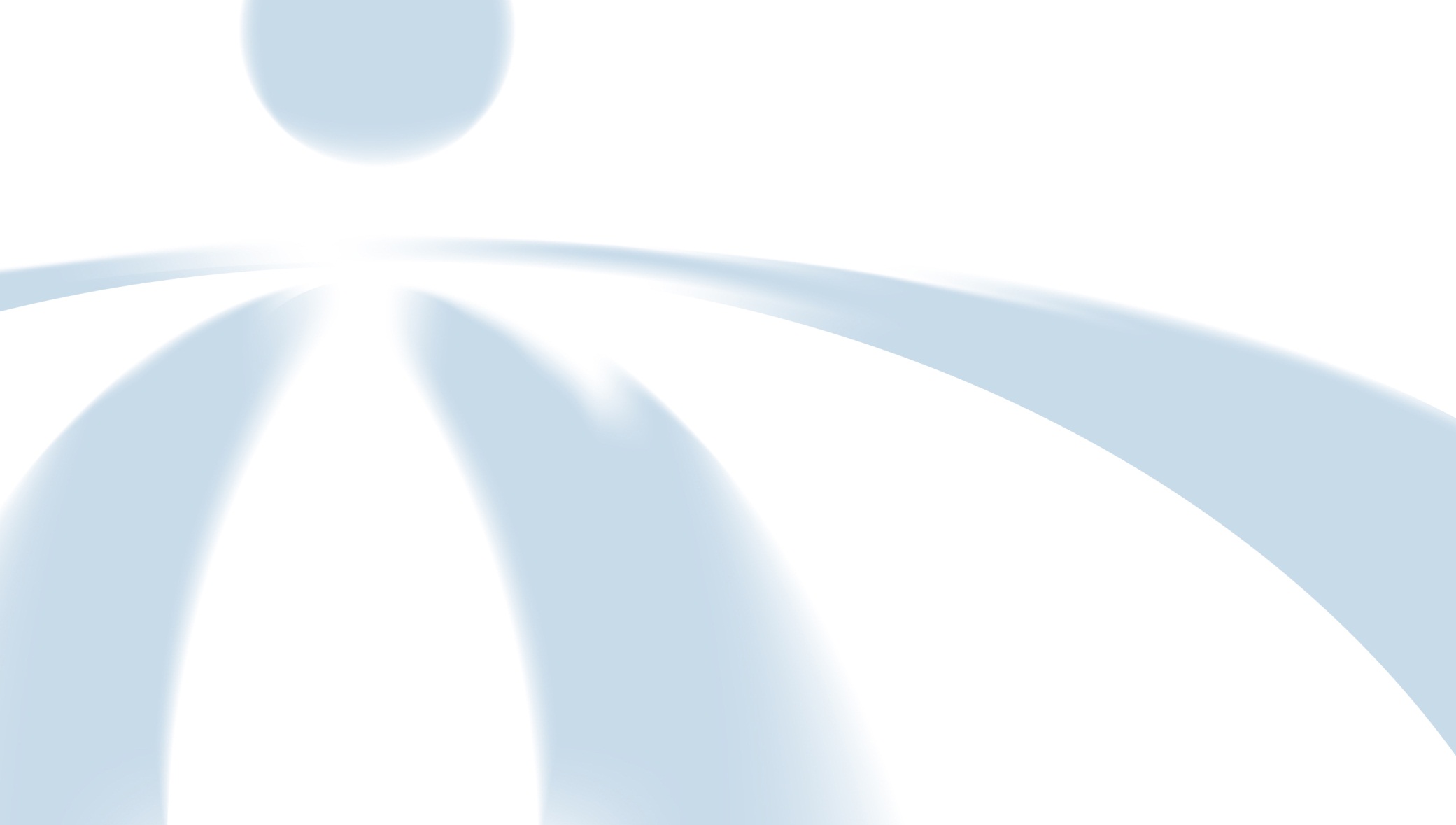 Mars 2013-Juin 2014
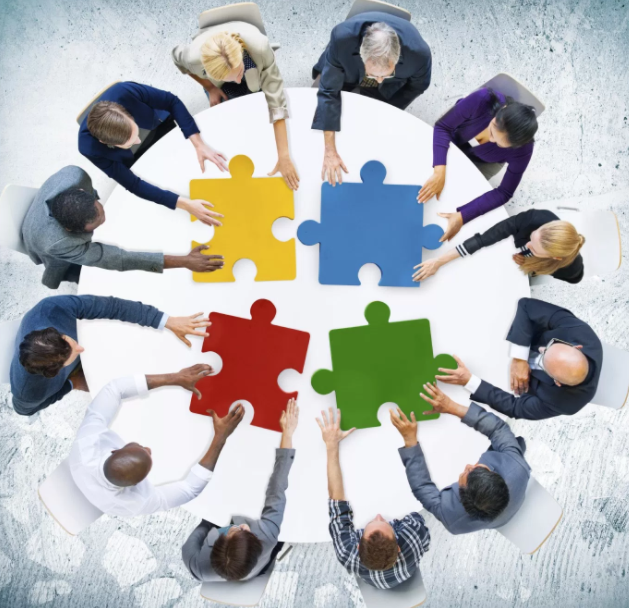 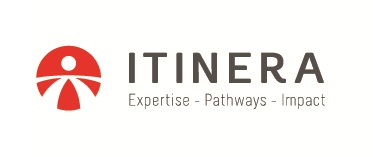 Réformes Récentes
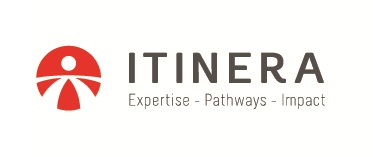 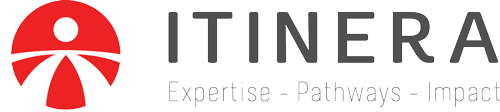 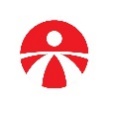 Famille.
Le Monde change...
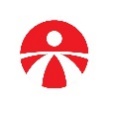 Genre
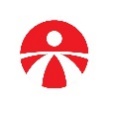 Travail
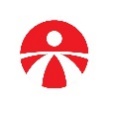 Mais pas nos pensions
Compétence
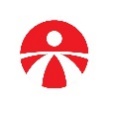 Mobilité
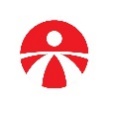 Fécondité
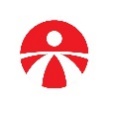 Longévité
New pension 4 New world
Pension complémentaire
Pension légale
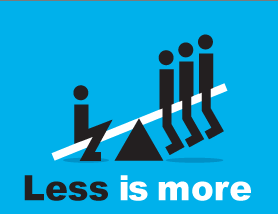 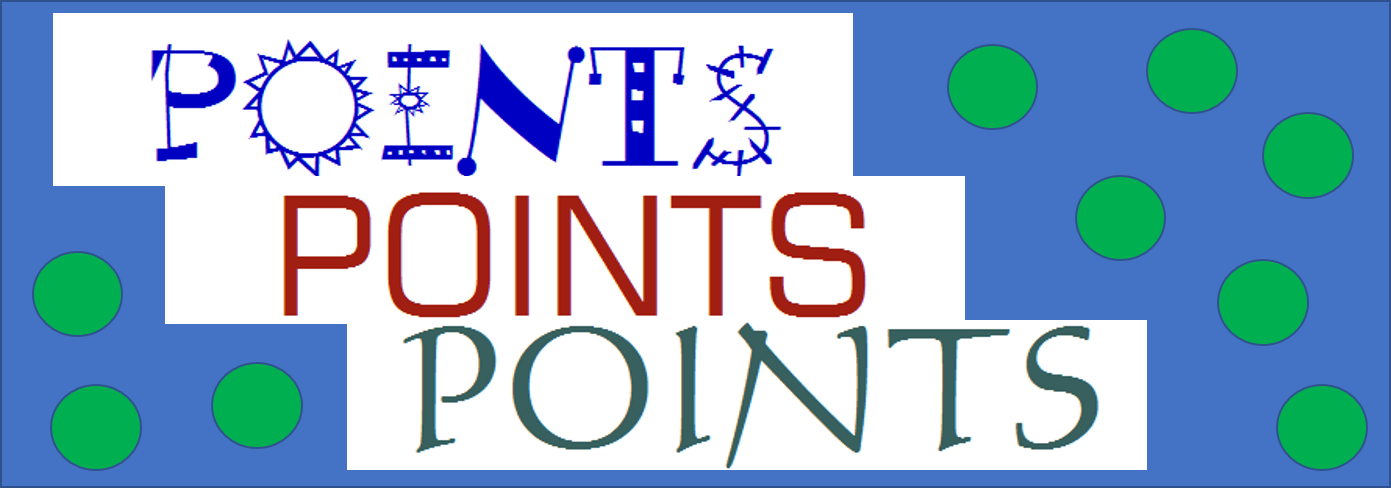 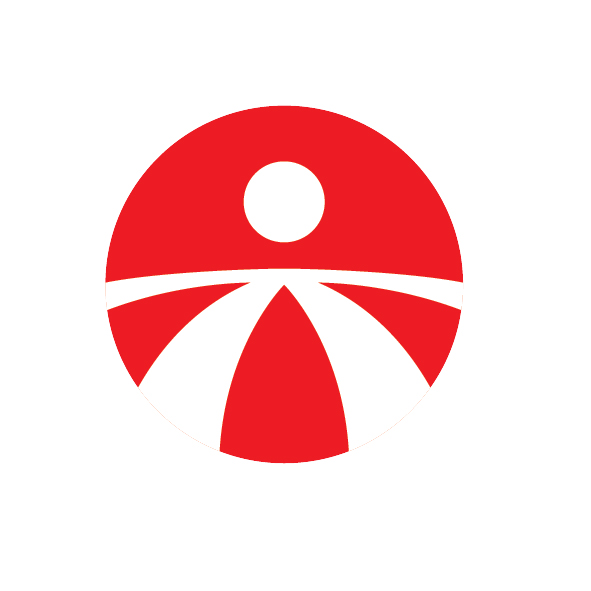 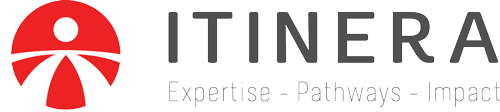 Pension complémentaire
People who CAN’T
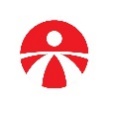 People who DON’T
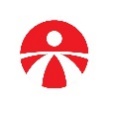 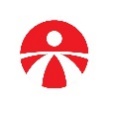 Participation automatique
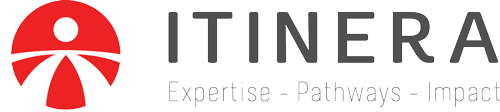 Leçons 
de l’étranger
Contribution employeur
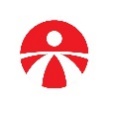 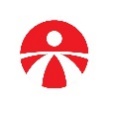 Simplifier & conseil
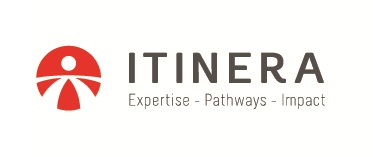 Pension à points (ou sans points?)
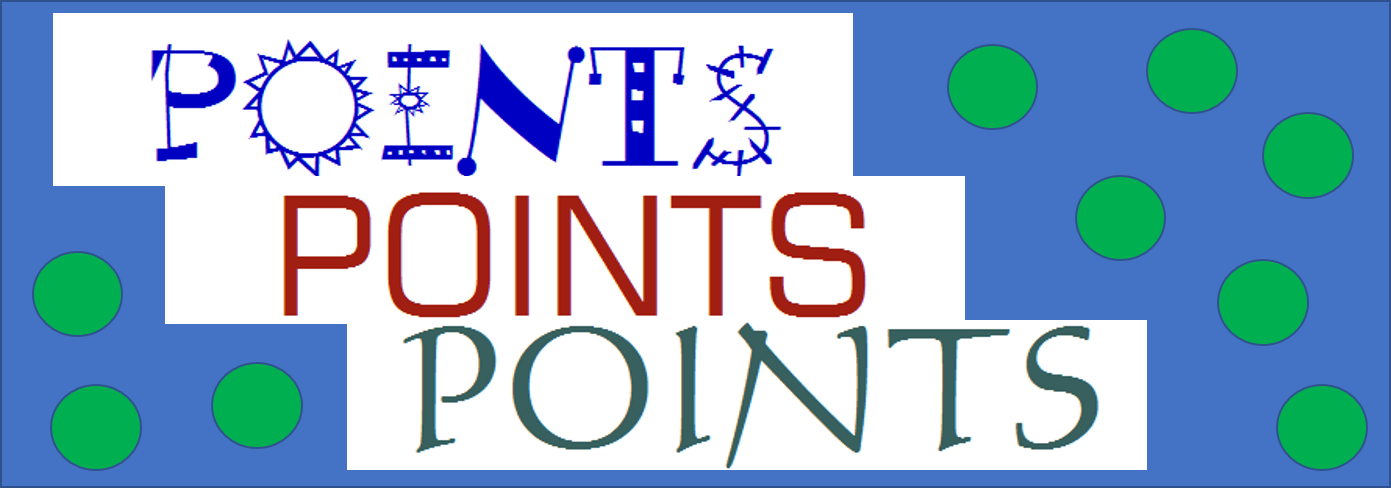 D’un système « carrière mixte »…
Salarié
Indépendant
Salarié
Fonctionnaire
65 ans
Enregistrement des données de carrière en vue de la pension
??+??+
??
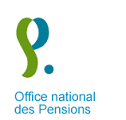 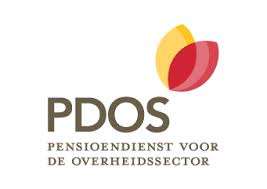 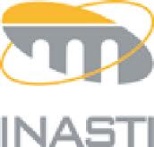 … vers un système « pension à points »
Salarié
Indépendant
Salarié
Fonctionnaire
65 ans
Accumulation de points de pension au fur et à mesure de la carrière(en connaissance de la valeur du point)
= 53 pointsX
valeur du point
(ex : 400 € annuel)
=
21.200 €soit rente mensuellede 1.765 €
10 points
8 points
20 points
15 points
[Speaker Notes: Equité intragénérationnelle sur la distribution équitable de points
Equité inter-générationnelle sur l’évolution de la valeur du point qui est liée à l’évolution des salaires des actifs cotisants.]
Calcul Pension
Compte
points
Valeur des points
Conversion âge
?
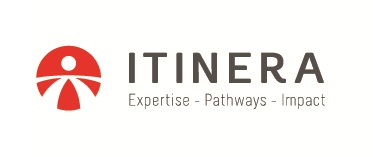 Pension à points …sans points
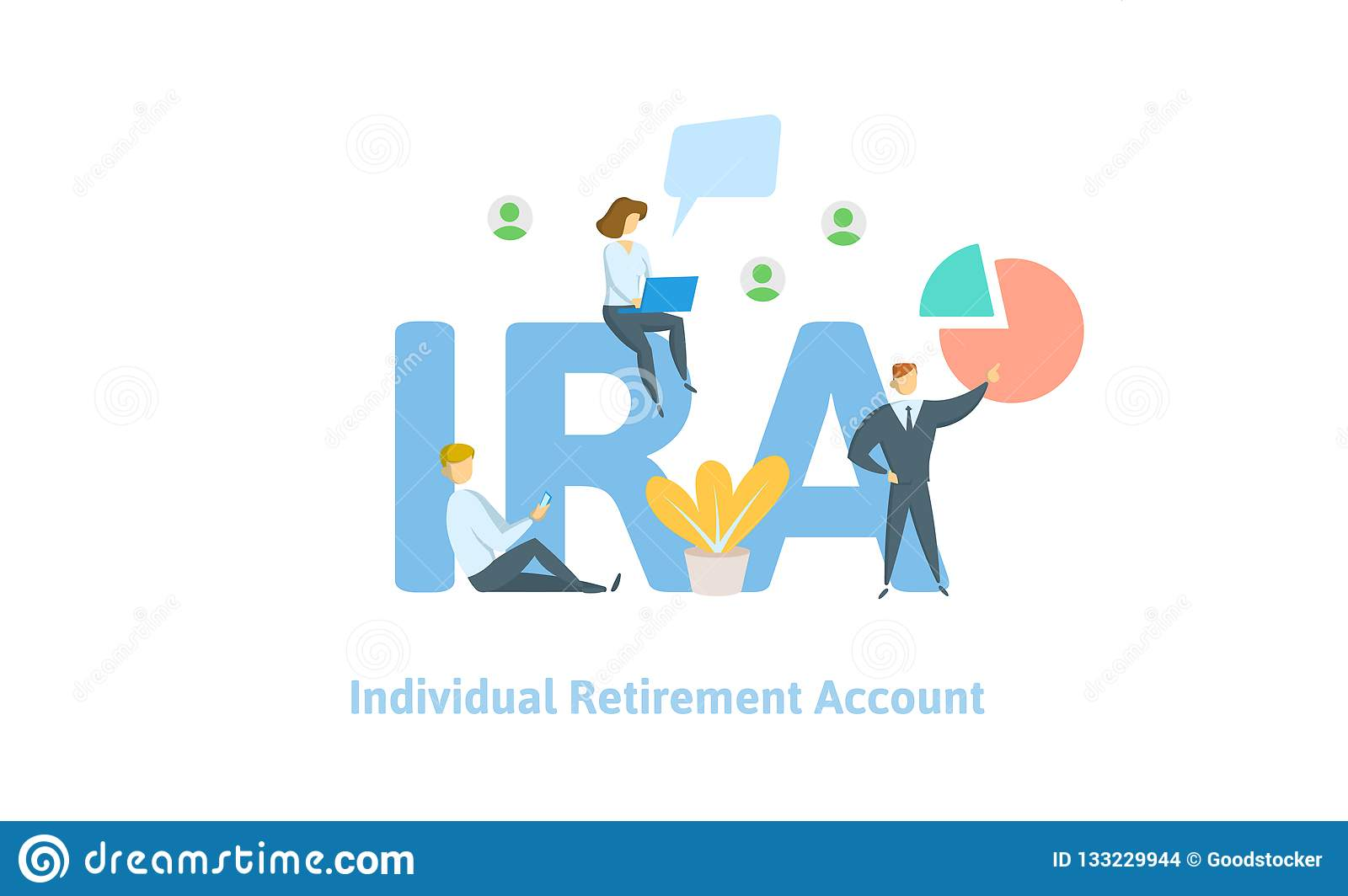 Coming soon :
Devolder et Hindriks (2019) 
Réforme des pension : une urgence absolue,
Pyramides, à paraître.
MERCI DE VOTRE ATTENTION